Администрация 
городского округа Тольятти
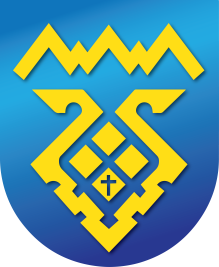 Общественные обсуждения по проекту бюджета городского округа Тольятти на 2020год и на плановый период 2021 и 2022 годов
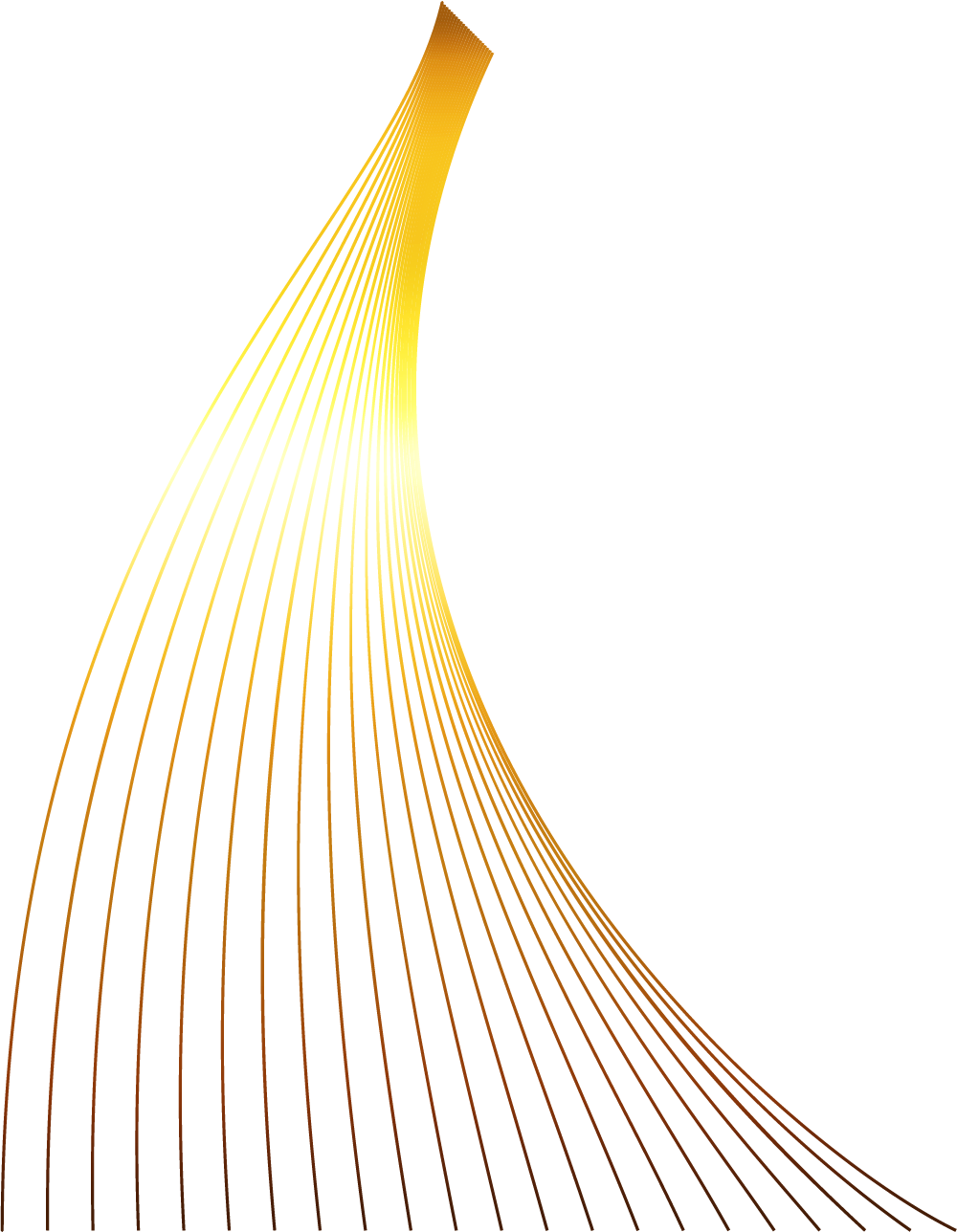 Главный распорядитель бюджетных средств - Организационное управление администрации городского округа Тольятти
1
Распределение средств на 2020 г., тыс. руб.
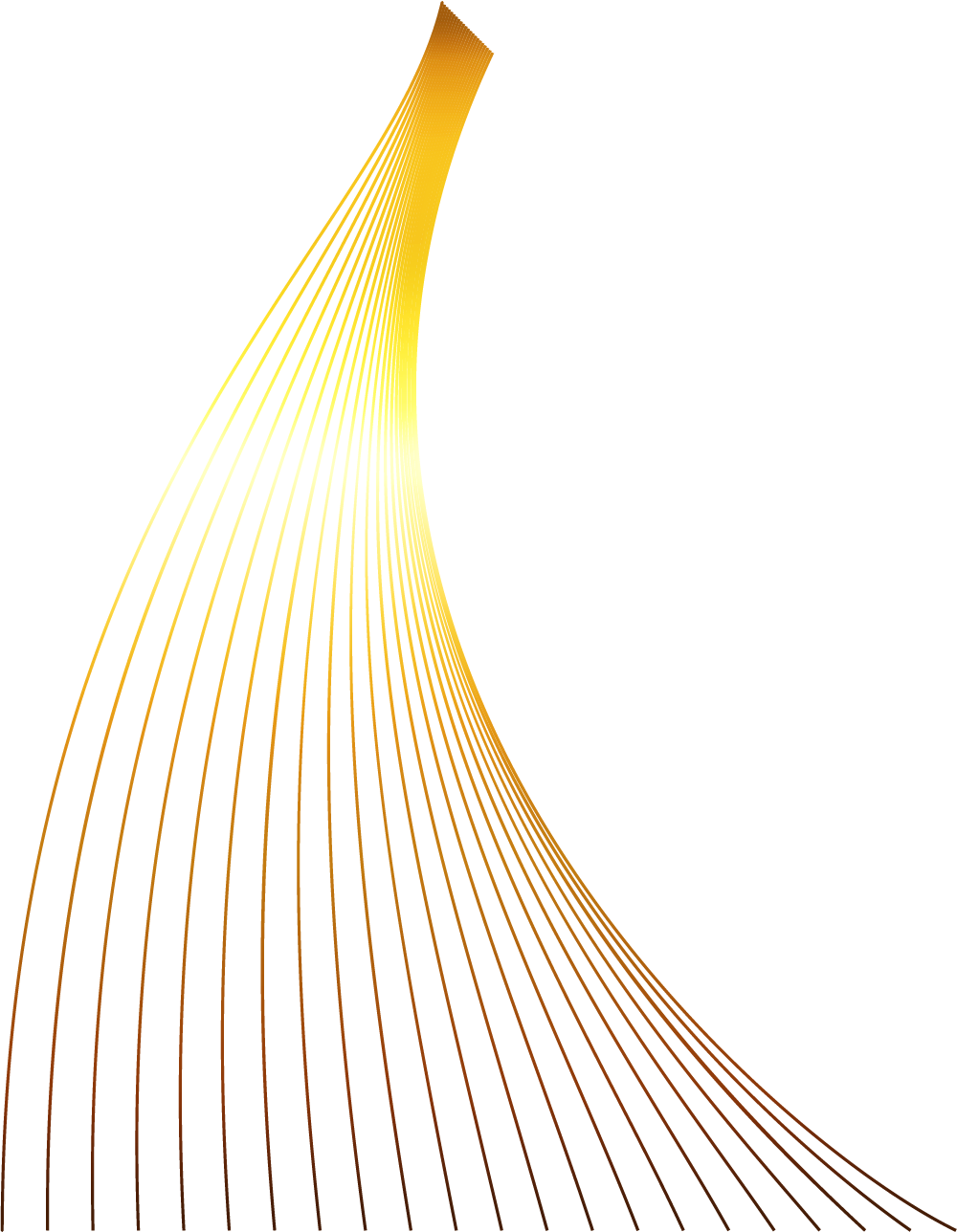 ИТОГО : 205 347 тыс. руб.
2
Программные расходы
Фото/график/таблица
3
Программные расходы
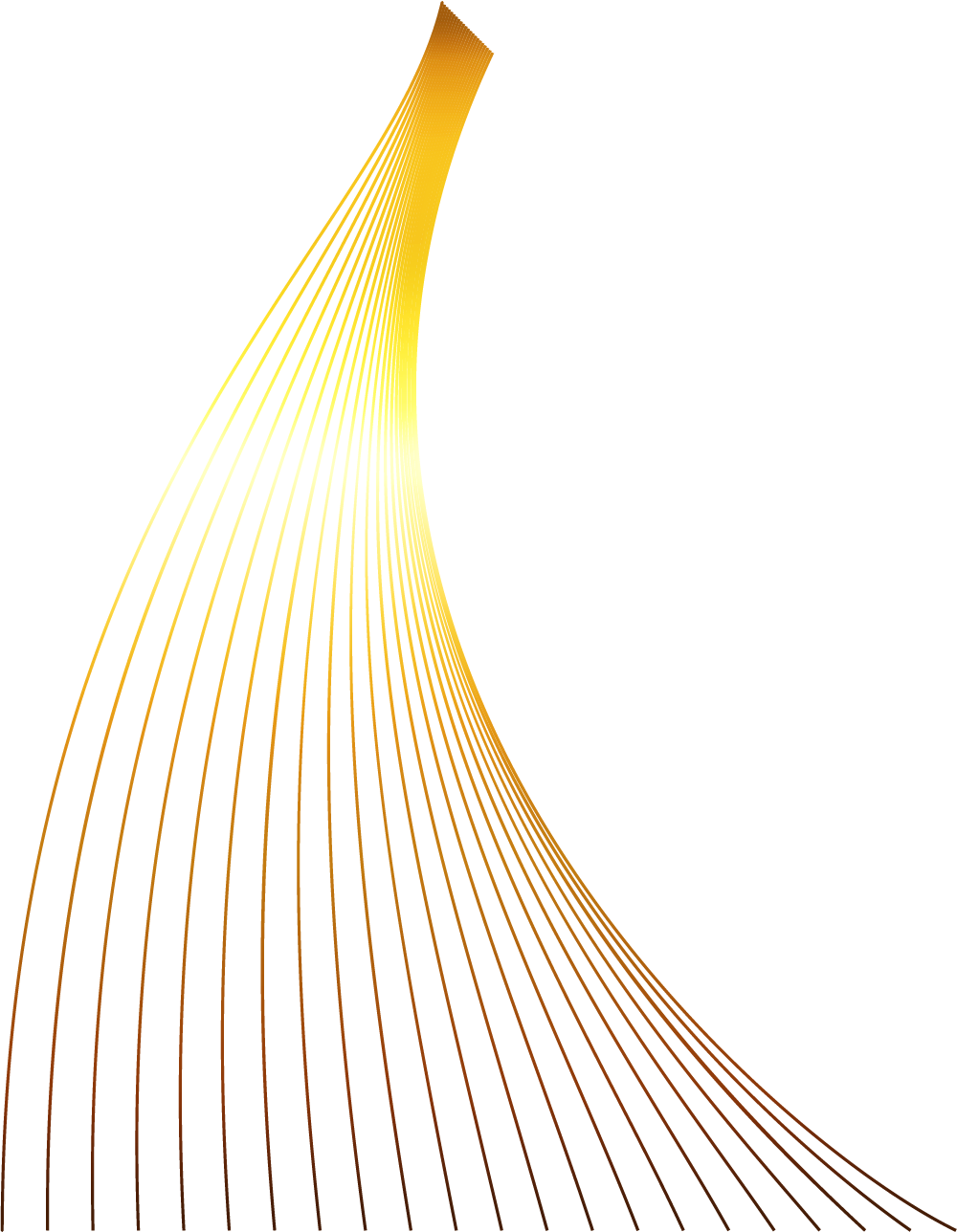 4
Программные расходы
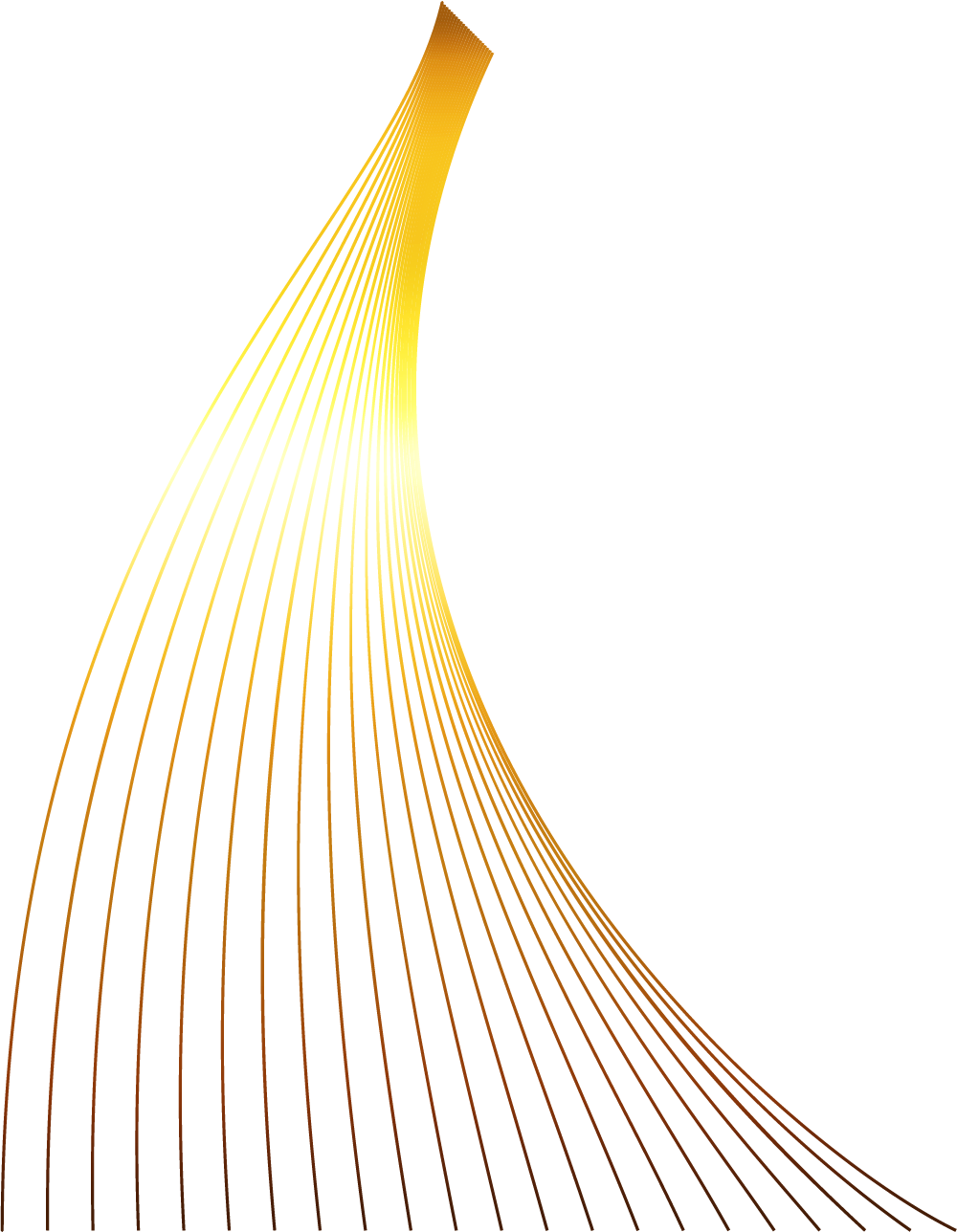 5
Программные расходы
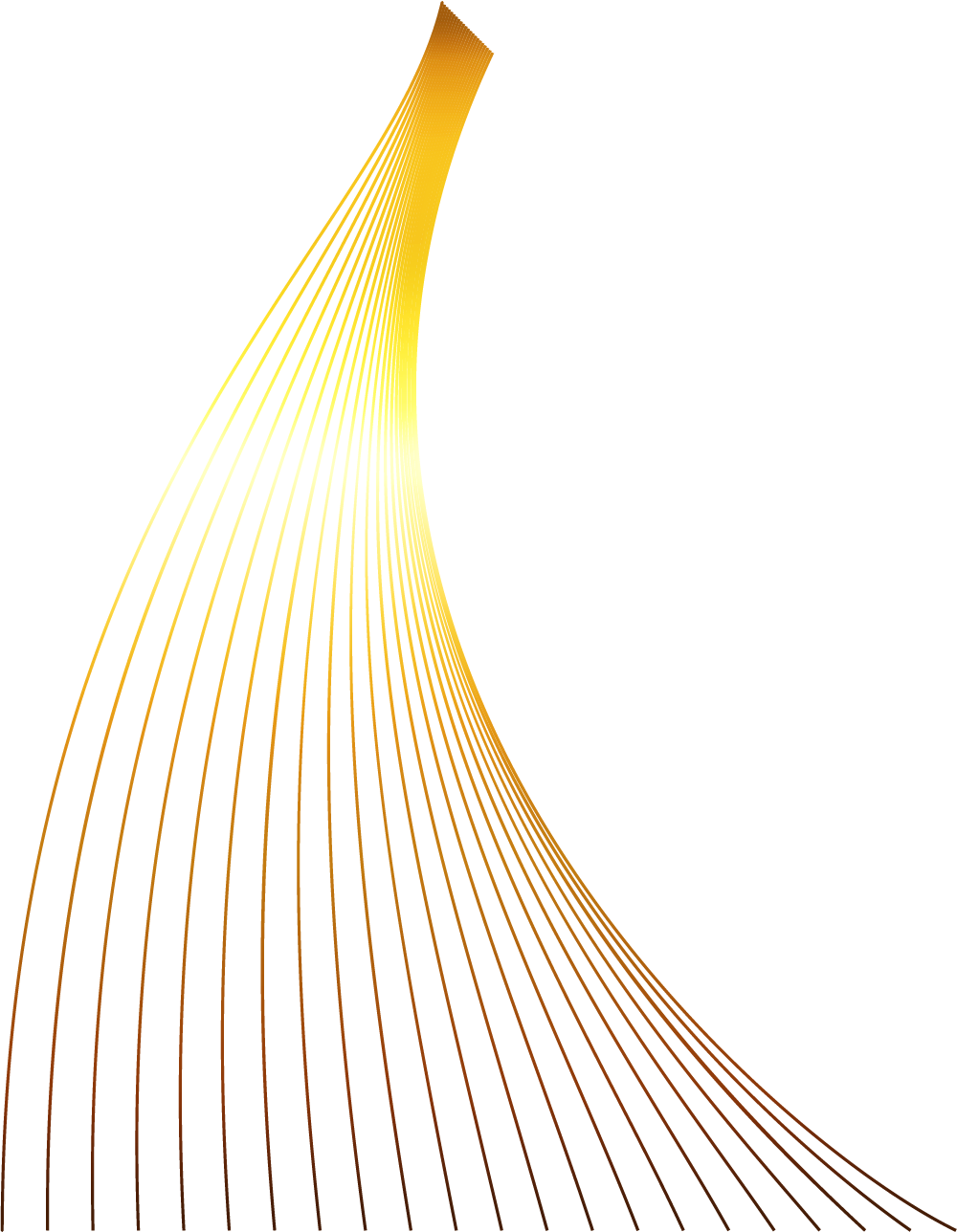 6
Непрограммные расходы
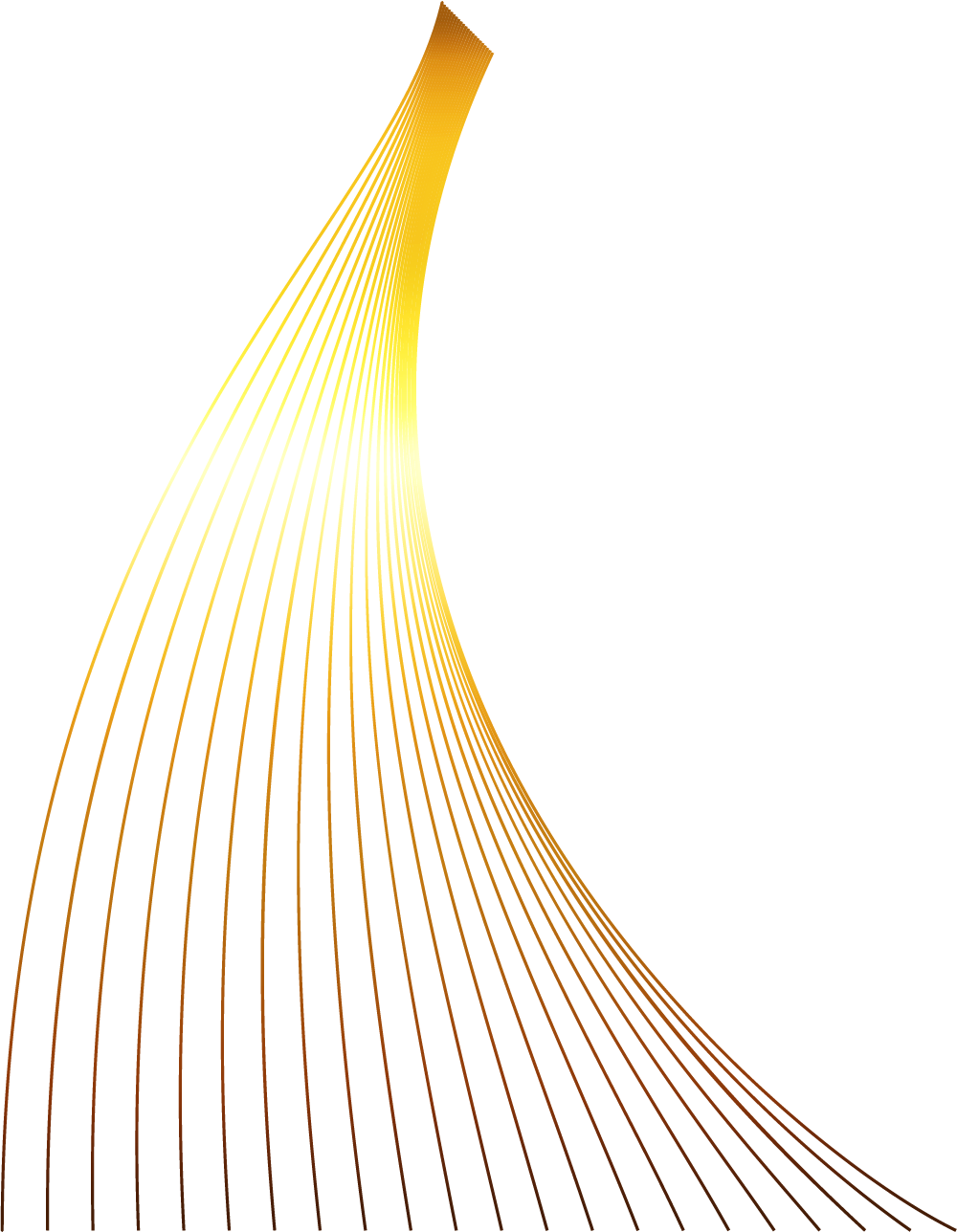 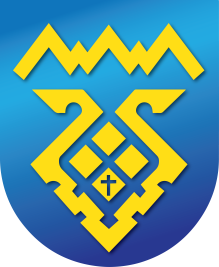 Благодарим за внимание!
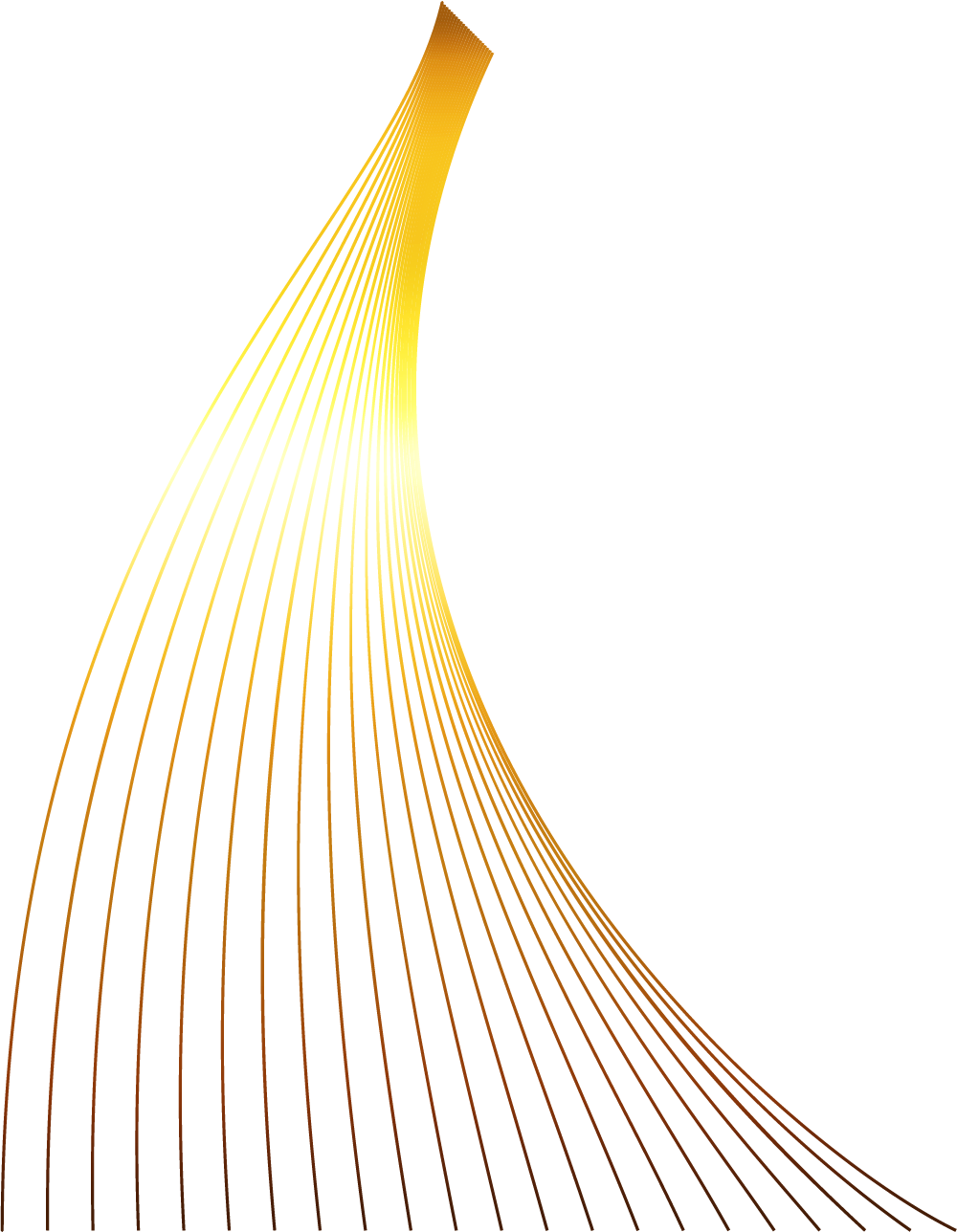